MAESTRÍA EN ESTRATEGIA MILITAR TERRESTRE
TEMA: METODOLOGÍA PARA LA IDENTIFICACIÓN DE AMENAZAS EN LA FRONTERA NOROCCIDENTAL
TCRN. DE E.M GABRIEL LÓPEZ Y  TCRN. DE E.M PEDRO ROCHA 

DIRECTOR: TCRN. E.M ALEX MALDONADO
TEMARIO
PLANTEAMIENTO DEL PROBLEMA
FORMULACIÓN DEL PROBLEMA
PREGUNTAS DE INVESTIGACIÓN
DELIMITACIÓN DE LA INVESTIGACIÓN
JUSTIFICACIÓN DE LA INVESTIGACIÓN
OBJETIVOS DE LA INVESTIGACIÓN
FUNDAMENTACIÓN TEÓRICA  Y BASE LEGAL
HIPÓTESIS
SISTEMA DE VARIABLES
CONCEPTUALIZACIÓN Y OPERACIONALIZACIÓN DE LAS VARIABLES
DISEÑO DE LA INVESTIGACIÓN
DESARROLLO DE LOS OBJETIVOS
PROPUESTA
CONCLUSIONES Y RECOMENDACIONES
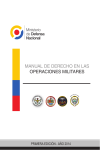 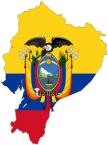 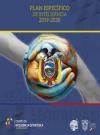 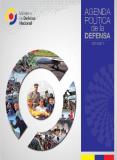 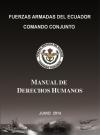 PLANTEAMIENTO DEL PROBLEMA
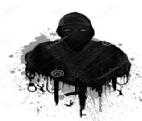 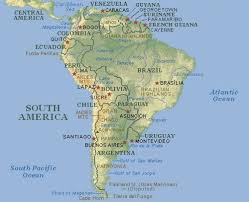 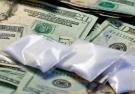 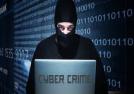 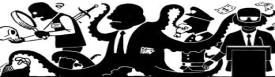 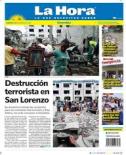 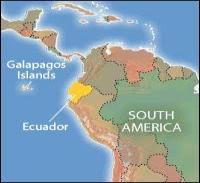 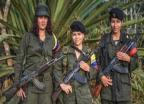 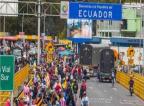 2. FORMULACIÓN DEL PROBLEMA
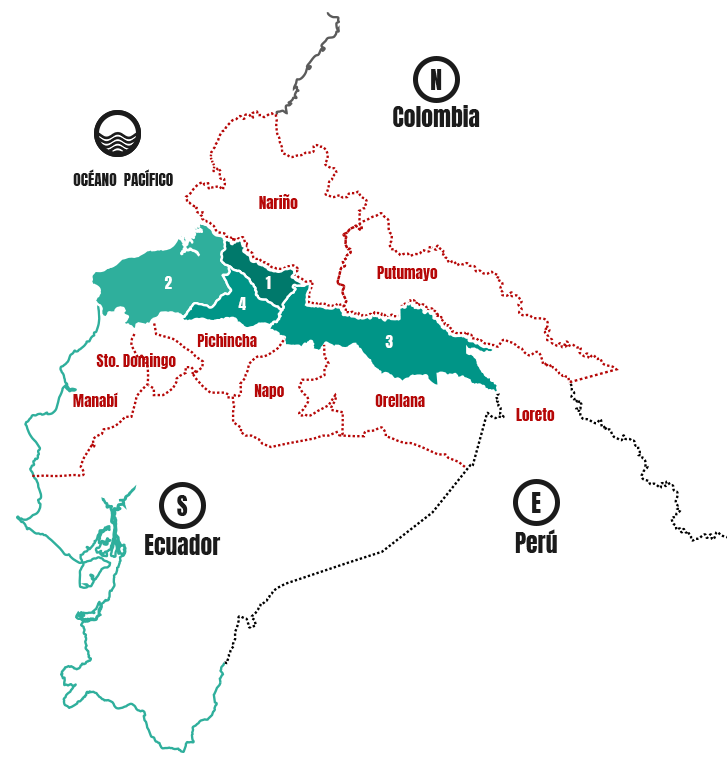 ¿ POR QUE?
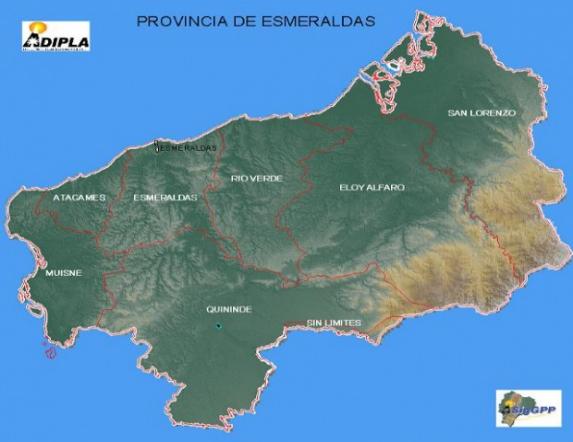 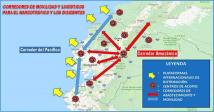 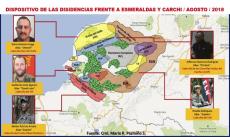 ¿ DESAFÍO I.M.?
3. PREGUNTAS DE INVESTIGACIÓN
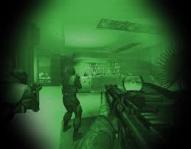 ¿Qué metodología? utiliza I.M para identificación de amenazas en la frontera noroccidental?
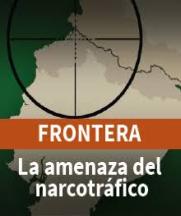 ¿La metodología para identificar las amenazas emergentes por parte de I.M son eficaces?
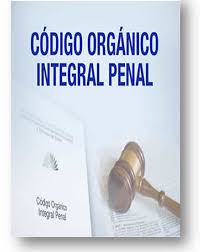 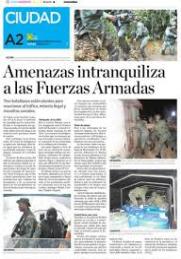 ¿Cuáles son las amenazas contemporáneas o nuevas amenazas?
¿El personal de I.M posee las capacidades y habilidades para identificar las nuevas amenazas?
4. DELIMITACIÓN DE LA INVESTIGACIÓN
TEMÁTICA
ESPACIAL
Estudio de metodología I.M para identificar amenazas frontera noroccidental
Investigación se ejecutará frontera noroccidental.
Nivel táctico-operativo.
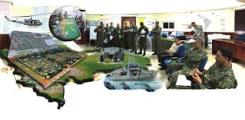 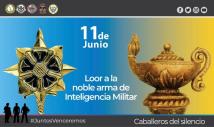 TEMPORAL
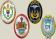 Investigación periodo 2016-2019.
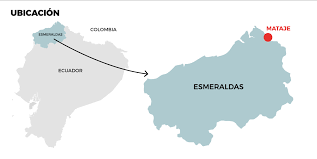 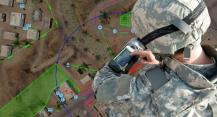 5. JUSTIFICACIÓN DE LA INVESTIGACIÓN
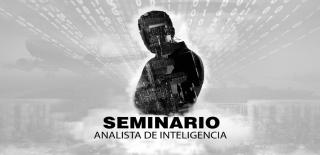 NO SE HA ESTUDIADO EN I.M  MÉTODO UBICACIÓN A.E
NO  EXISTE METODOLOGÍA TRANSDISCIPLINARIA
RELEVANCIA
IMPORTANCIA
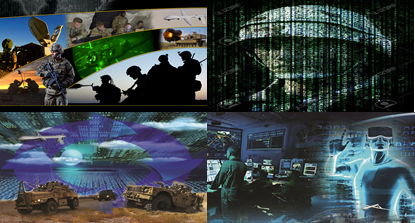 ES FACTIBLE
NO SE HA ENCONTRADO LA EXISTENCIA DE ESTUDIOS DE I.M
FACTIBILIDAD
ORIGINALIDAD
6. OBJETIVOS DE LA INVESTIGACIÓN
ESPECÍFICO
GENERAL
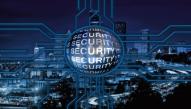 ANÁLISIS. MET. 2016-2019
PROPONER
METODOLOGÍA-IDENTIFICACIÓN
PROCEDIMIENTOS D.F.A.R.C
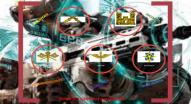 A.E FRONTERA NORTE
DESCRIBIR ESTRATÉGIAS I.M.
FF.AA NEUTRALIZAR
BASES LEGALES
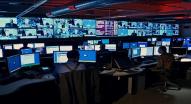 SEGURIDAD
7. FUNDAMENTACIÓN TEÓRICA Y BASE LEGAL
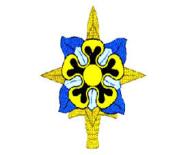 DESAFÍOS PARA I.M
AMENAZAS
Seguridad
Inteligencia Militar
Amenazas emergentes
Frontera Noroccidental
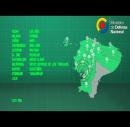 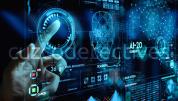 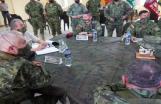 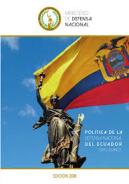 BASE LEGAL
8. HIPÓTESIS
METODOLOGÍA
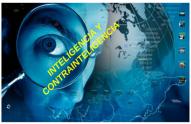 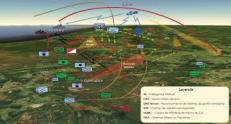 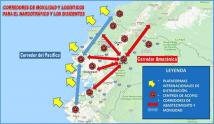 EFICIENTE Y EFICAZ
9. SISTEMA DE VARIABLES
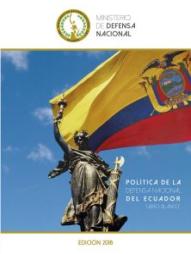 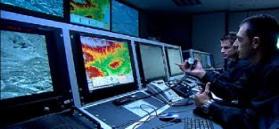 10. CONCEPTUALIZACIÓN Y OPERACIONALIZACIÓN DE LAS VARIABLES
CONCEPTUALIZACIÓN DE LAS VARIABLES
Metodología utiliza I.M
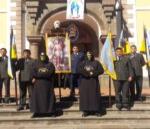 OPERACIONALIZACIÓN DE LAS VARIABLES
Identificación eficiente y eficaz de amenazas
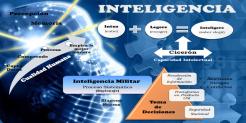 11. DISEÑO DE LA INVESTIGACIÓN
Cualitativa   principios teóricos
ENFOQUE DE LA INVESTIGACIÓN
Asume enfoque mixto
Cuantitativa utiliza tablas y gráficos
Investigación documental bibliográfica
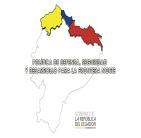 TIPO DE INVESTIGACIÓN
Investigación no experimental
Investigación descriptiva y explicativa
POBLACIÓN
11. DISEÑO DE LA INVESTIGACIÓN
MUESTRA
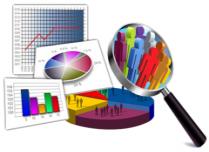 Donde :
n =  tamaño de la muestra
N =  población o universo
Z =porcentaje nivel de   confianza
P = probabilidad a favor
Q = probabilidad en contra
e = error muestral
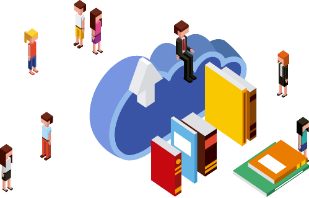 11. DISEÑO DE LA INVESTIGACIÓN
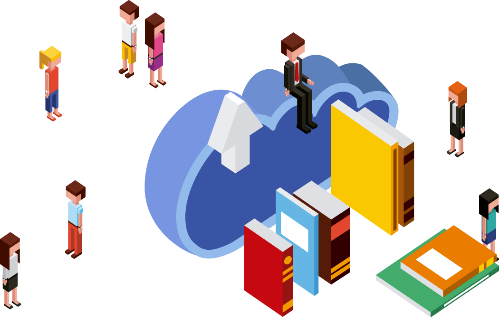 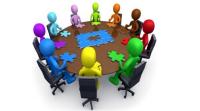 MÉTODO DE INVESTIGACIÓN
Inductivo
Analítico
Descriptivo
Descomponer en partes objeto estudio  I.M y su influencia
Describe variable independiente y la influencia en la dependiente
Objeto particular y establecer conclusiones
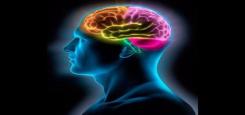 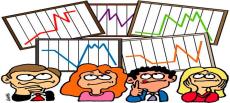 11. DISEÑO DE LA INVESTIGACIÓN
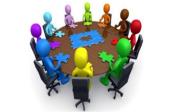 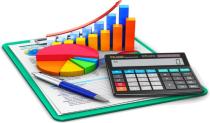 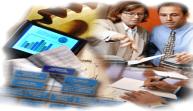 Instrumentos de recolección
Ficha nemotécnica
Guia de encuesta
Ficha bibliográfica
Ideas principales y secundarias (marco teórico)
Materiales de referencia
Población involucrada
11. DISEÑO DE LA INVESTIGACIÓN
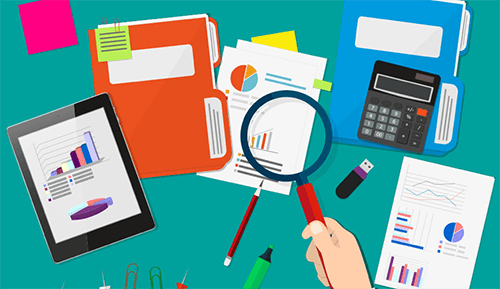 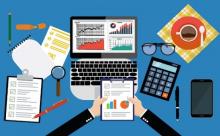 TÉCNICA ANÁLISIS DE DATOS
12. DESARROLLO DE LOS OBJETIVOS
OBJETIVO 1
OBJETIVO 2
Analizar la metodología de inteligencia militar empleada desde el 2016 al 2019 para identificar las nuevas amenazas o amenazas emergentes en la Frontera Noroccidental específicamente en la zona de mayor incidencia siendo la provincia de Esmeraldas.
Analizar la conflictividad en la Frontera Noroccidental, su incidencia y procedimientos utilizados por grupos disidentes de las FARC y el ELN para captar a la población del sector.
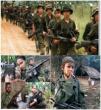 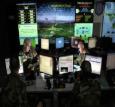 Procedimientos para reclutar forma voluntaria e involuntaria.
ELN; Ex-FARC han provocado conflictos sociales afectando a la región.
I.M parte FF.AA
Función prioritaria
Conocer sobre amenazas
Población no conoce sobre amenazas
I.M y FF.AA conocen metodología.
Población civil desconoce acciones de GIA
Desconoce acciones FF.AA en Frontera Norte.
F.T.C - I.M conocen sobre amenazas.
Metodología y tecnología no son suficientes
12. DESARROLLO DE LOS OBJETIVOS
OBJETIVO 4
OBJETIVO 3
Explicar si las bases legales actuales amparan al sistema de inteligencia militar en sus operaciones para combatir a las nuevas amenazas o amenazas emergentes en el país.
Describir las estrategias de las actuales amenazas que enfrenta el estado ecuatoriano en la Frontera Noroccidental y su identificación por parte de inteligencia militar ecuatoriana.
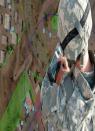 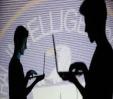 Falta de entrenamiento, formación y capacitación del personal  I.M. y no contar con tecnología pone en riesgo a FF.AA  frente a los GIA
Estrategia flexible con objetivos a largo plazo
I.M no cuenta con tecnología suficiente y actualizada impiden un mejoramiento y fortalecimiento en su accionar
Indagar posibles cambios en la doctrina del COIMC
No existe una Ley de Inteligencia que ampare las operaciones de I.M
Desconocimiento personal militar I.M del amparo legal a su accionar.
Manual de Derecho en las Operaciones Militares
La Ley de Seguridad Pública y del Estado, base legal para I.M. art 14, art 20 – Reglamento art. 8
13. PROPUESTA
METODOLOGÍA PARA IDENTIFICAR AMENAZAS A TRAVÉS DE LA APLICACIÓN DE MATRICES TÉCNICAS
Objetivo y alcance de la propuesta
Con la propuesta de una nueva metodología se quiere solucionar la deficiencia existente en los agentes de inteligencia militar para la identificación de nuevas amenazas.
Desarrollo de la propuesta
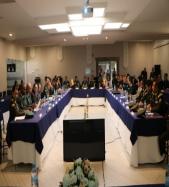 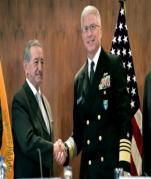 13. PROPUESTA
FUNDAMENTACIÓN DOCTRINARIA DE LA PROPUESTA
Amenazas agente externo tiene capacidad, motivación e intención (herramientas sencillas)
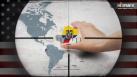 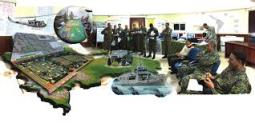 VALIDACIÓN DE LA PROPUESTA
Metodología sencilla  herramientas en los niveles tácticos para mejor análisis
CONCEPTUALIZAR LA PROPUESTA
Esta metodología puede ser utilizada en cualquier parte del país, herramientas sencillas para analizar a través de matrices permitan valorar priorizar y ponderar riesgo
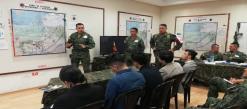 13. PROPUESTA
VALIDACIÓN
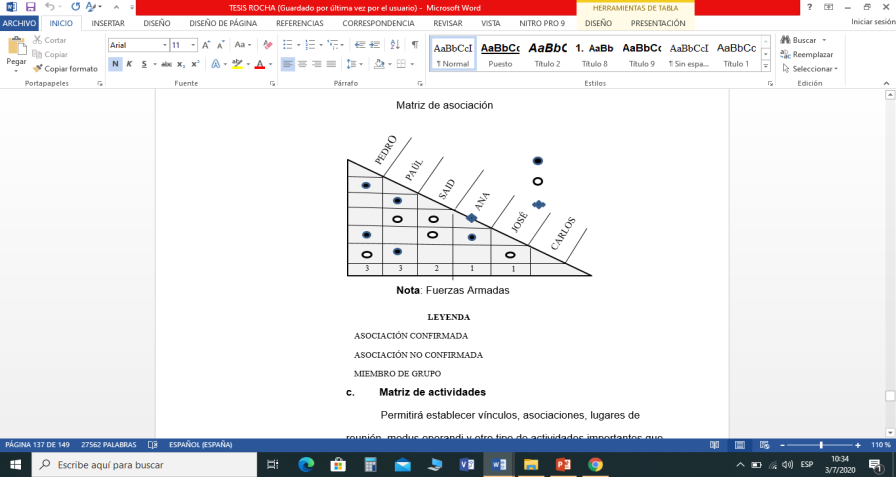 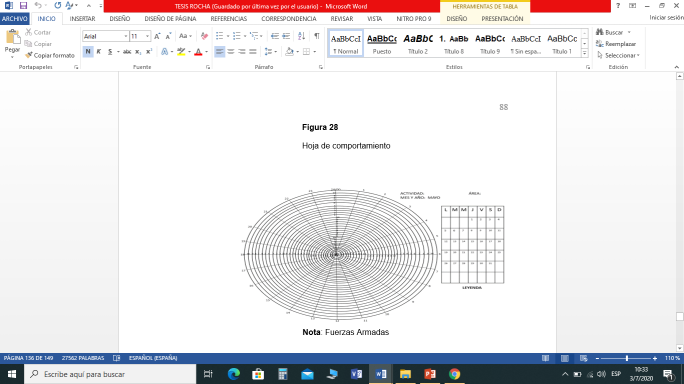 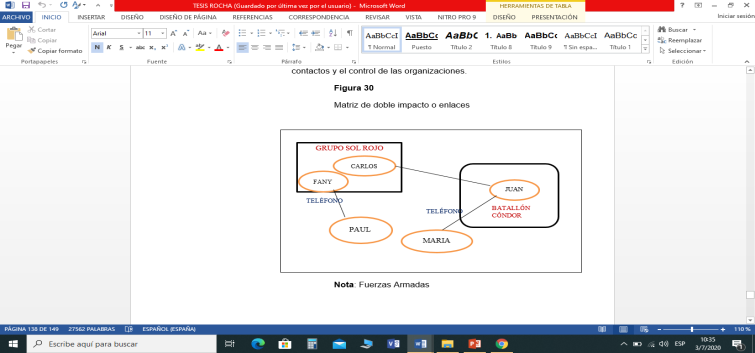 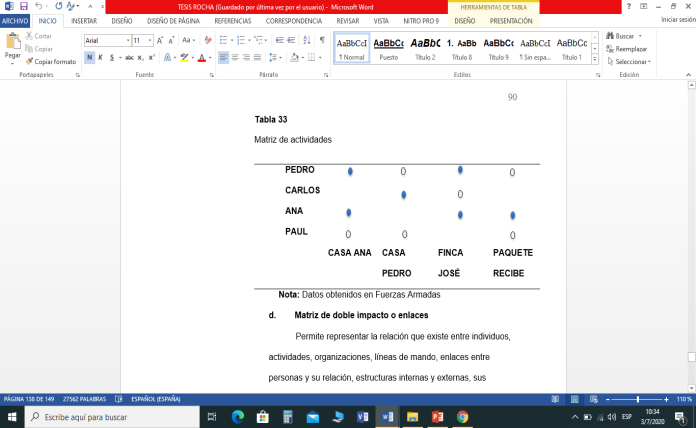 13. PROPUESTA
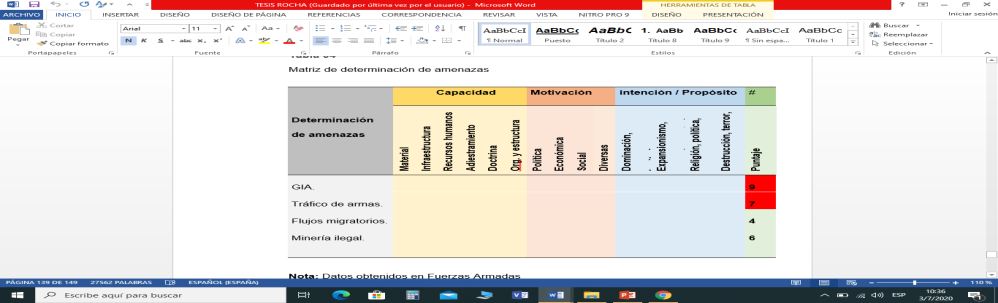 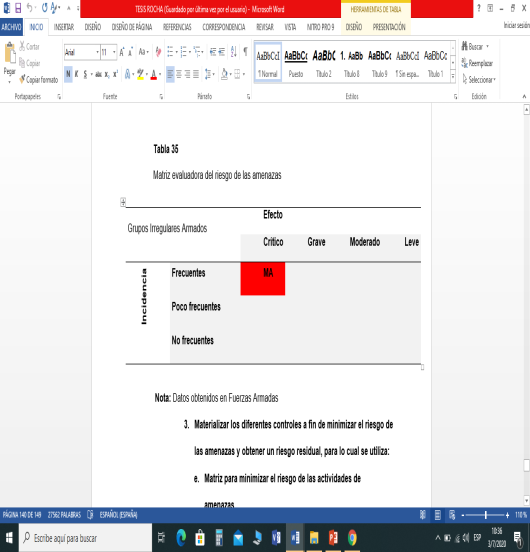 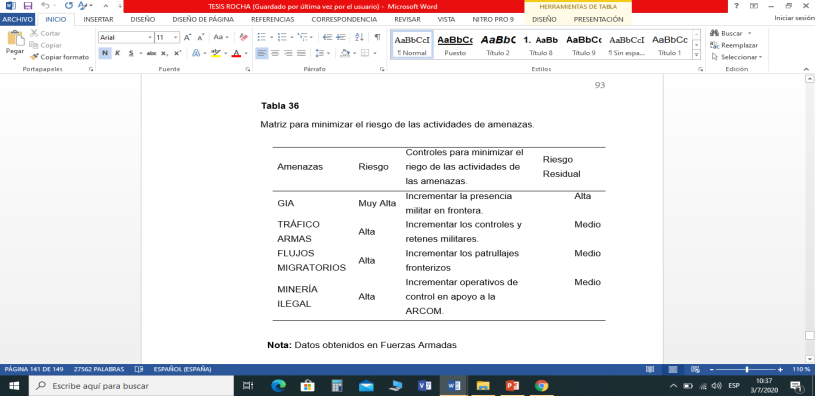 14. CONCLUSIONES Y RECOMENDACIONES
El ente humano motor fundamental para cualquier sistema de inteligencia militar, capacitado y entrenado además de ser dotado material y equipo.
Las alianzas estratégicas con países del primer mundo y organismos internacionales es fundamental para luchar contra las nuevas amenazas, se podrá contar con capacitación y ayuda.
Es fundamental contar con leyes que amparen las operaciones de inteligencia militar. 
La nueva metodología establecida para la identificación de nuevas amenazas o amenazas emergentes debe ser evaluada por los organismos correspondientes.
El Escenario que se presenta en la Frontera Noroccidental es muy conflictivo debido a las amenazas tradicionales o nuevas amenazas.
El aspecto fundamental a mejorar es la preparación que deben tener el personal de inteligencia militar.
Nuevos escenarios y amenazas cambiantes convierte el ambiente en incertidumbre.
La nueva metodología propuesta permitirá al personal de inteligencia militar poseer herramientas actualizadas.
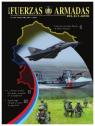 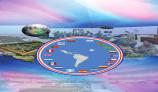 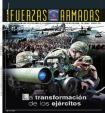 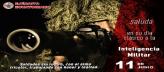 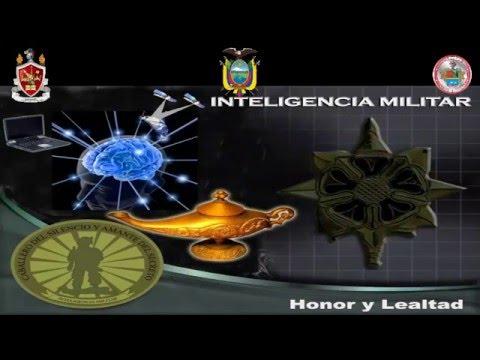 GRACIAS
POR SU ATENCIÓN